FRONT LIGHT
Porto Alegre/RS
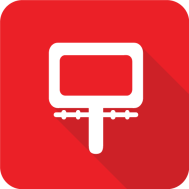 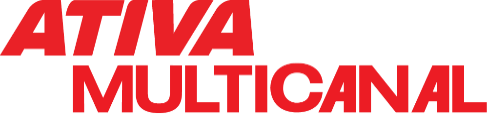 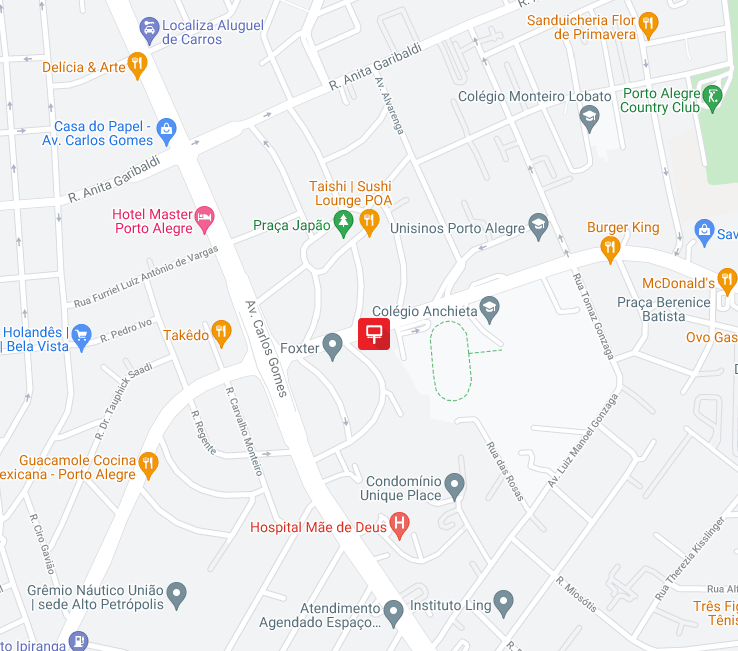 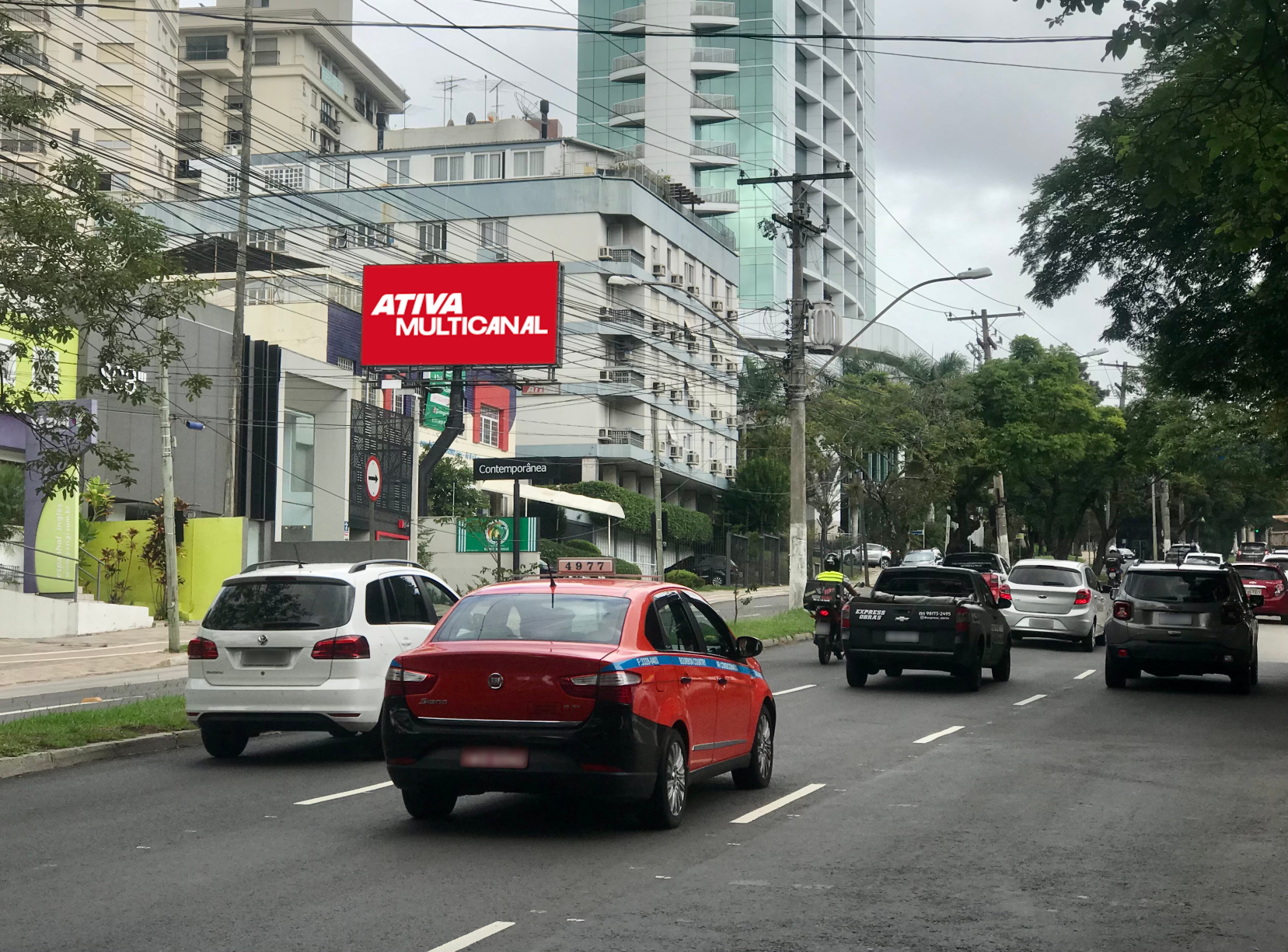 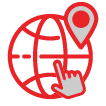 CLASSIFICAÇÃO: GOLD
Av. Nilo Peçanha, 1353
Sentido: Bairro/Centro
Bairro: Petrópolis
Formato: 7,00 x 3,60
Restrição: Política
REFERÊNCIAS
 Campus Unisinos Porto Alegre 
 Acesso à Av. Carlos Gomes
 Rota para Aeroporto e Saída de Porto Alegre
 Caminho para os principais circuitos noturnos
Código do ponto
010208
POTENCIAL DE IMPACTOS MENSAIS: 5.418.058*
*EPTC/2016